MACRA – MIPSThe Table is Set; What will be served?
HIMSS Austin Chapter
January 10, 2017
New Congress Guarantees Repeal of Affordable Care Act in 2017
What does it mean?
If past behavior predicts future behavior, look at the > 60 times a bill has passed the House for ACA repeal
Taxes
Mandates
Subsidies
Exchanges
Medicaid expansion
What’s not on the list?
The Mantra: Better Care with Lower Cost and improved Experience

MACRA and MIPS/APM’s are not part of the ACA – different law 

Pretty much all of government paid healthcare is colloquially lumped into the term “Obamacare” which may include more than ACA

Many value-based programs including Meaningful Use started in the GW Bush Administration and a few in the Clinton Administration

MACRA – MIPS started January 1, 2017
Medicare Access and CHIP Reauthorization Act of 2015 (MACRA):
MACRA legislation, passed in April 2015
MACRA removed the Sustainable Growth Rate (SGR) formula
Minimum Annual Physician Fee Schedule (PFS) rate updates
Established two Quality Incentive Programs:
Merit Based Incentive Payment System: MIPS
Advanced Alternative Payment Models: APMs
MIPS and APMs Both Intend to 
Improve quality and improve patient health
Advance electronic medical records
Control spending 
Provide Reimbursement Incentives for changing Clinical Practices
End game: Population Health Management
WHY MACRA/MIPS?
Change the way care is given and paid for by CMS
Change health delivery model to one based on Primary Care and Community-based care…and
Transform Primary Care to achieve desired results of Population Health and Alternative Payment Models 
Move to risk-based Alternative Payment Models using Population Health methodology
With the Addition of Population Health, the Mission of Primary Care Expands
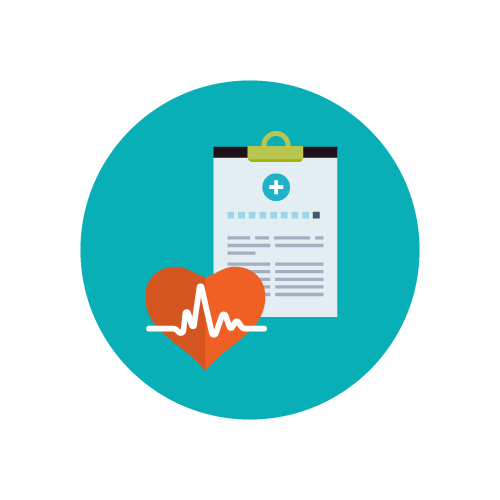 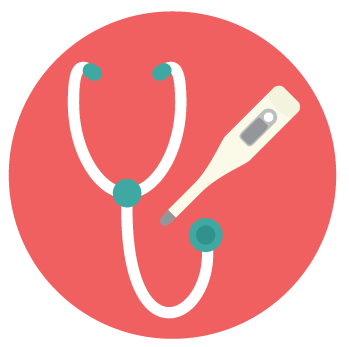 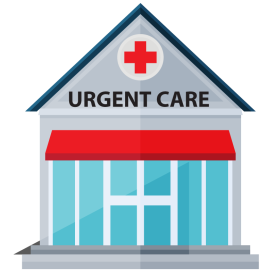 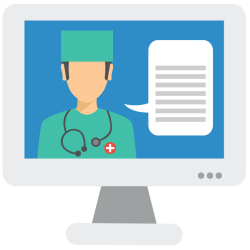 Acute, Episodic Care
Retail, walk-in model
Integration with ED
Urgent care services
Chronic Care and Medical Home
Patient portal, home monitoring, telehealth
Managed self-care
Disease Management
Wellness
What is the role of a primary care physician in the new organization? More manager than clinician?
Primary Care Coordinates Population Care
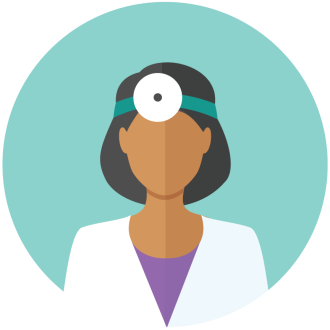 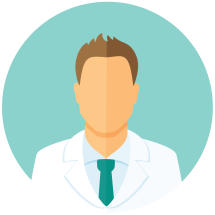 Advanced Clinical Practitioner 
Routine and Protocol Management
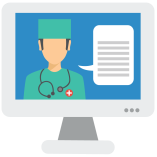 Office Delivery Model
Care coordination and communication
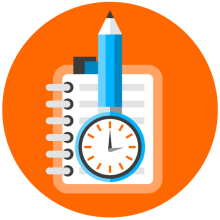 Physician
Clinical Role
Complexity
Exceptions
Management Role
Strategic Role
Patient Portal and Self Care
How is your Board supporting these changes in primary care delivery?
How is your Board supporting physicians going through these changes?
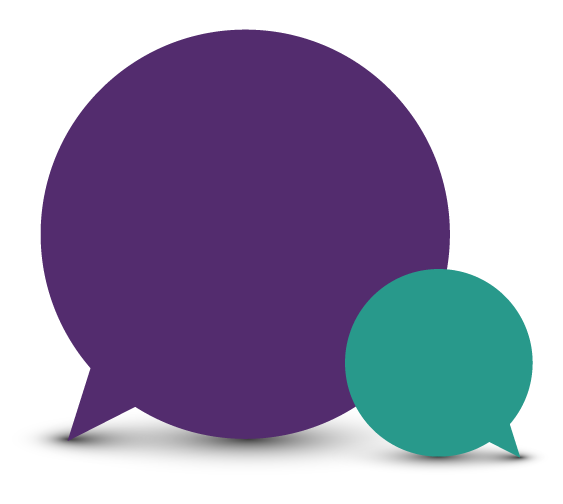 IMAGINE…
THERE’S NO FEE FOR SERVICE…
IT’S EASY IF YOU TRY
MACRA - Medicare Access and CHIP Reauthorization Act of 2015
Changing How Physicians and other Providers Are Paid while Driving Practice Transformation
Changing How Physicians and other Providers Are Paid while Driving Practice Transformation
Two ways to participate:
Two Ways to participate
MIPS (Merit Based Incentive Payment System) – most practices
Quality
Resource Utilization
Clinical Practice Improvement
Advancing Care Information (MU)
Advanced Alternative Payment Models (APM) – contracting for risk
Next generation ACO (risk)
Medicare Advantage
Comprehensive Primary Care Plus
Patient Centered Medical Home
MACRA – MIPS Summary for HIMSS members
What it is : Payment Reform for Medicare Part B

Who it impacts: Eligible Clinicians subject to the Medicare physician fee schedule

IT is involved: continue Certified Electronic Health Record and Meaningful Use for physicians and other EC’s

IT involved : support reporting for Quality, Claims and Clinical Improvement

IT involved : one of three imperatives for success in Population Health and risk payment methodology
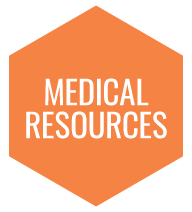 Merit Based Incentive Payment System (MIPS):Applicable to Professional Service Providers - Clinicians
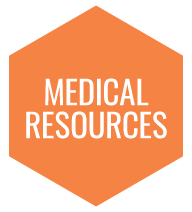 Clinicians Exempt from MIPS
Low CMS volume physicians (<100 patients or $30K)
Non-patient facing physicians
Physicians practicing at Critical Access Hospitals 
MIPS not applicable to RHCs and FQHCs
The intention is to exclude small practices; estimated about 50% of physicians will be excluded initially.  HOWEVER…
For the Quorum family, the good news is we have had good participation in NRACO, and many will be exempt…AT FIRST
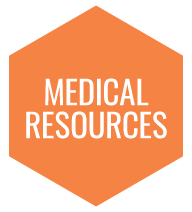 If exempt, why care about MACRA / MIPS?
While CAH and RHC’s are exempt from initial implementation, any provider outside of these entities will be impacted
In the Alternative Payment Model CMS is soliciting commercial payers to “play” in the same structures
Commercial payers are likely to move to risk contracts as fast as the market will allow
CMS will likely converge all payment methodology as rapidly as politically feasible
While CAH and RHC’s are exempt from initial implementation, any provider outside of these entities will be impacted
In the Alternative Payment Model, CMS is soliciting commercial payers to “play” under the same structures
Commercial payers are likely to move to risk contracts as fast as the market will allow
CMS will likely converge all payment methodology as rapidly as politically feasible
?
How does MIPS work? – select measures and start 2017
A single MIPS composite performance score will factor in performance in 4 weighted performance categories:
Advancing
Care Information
New
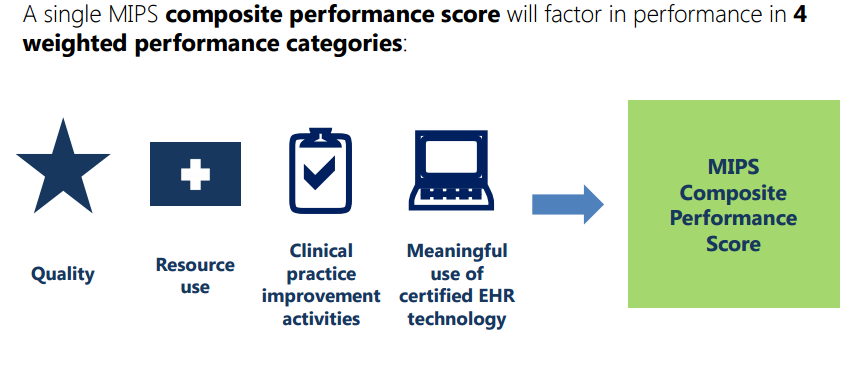 MIPS Composite Performance Score
Based on the MIPS composite performance score, physicians and practitioners will receive positive, negative, or neutral reimbursement adjustments
Soft Launch vs. Full Launch
OPTIONS:

Full Year reporting period – preferred – maximum gain available in 2019 

90 – day reporting period – probably neutral

No reporting = certain penalty in 2019
Submitting Data to CMS for MIPS Performance Scores
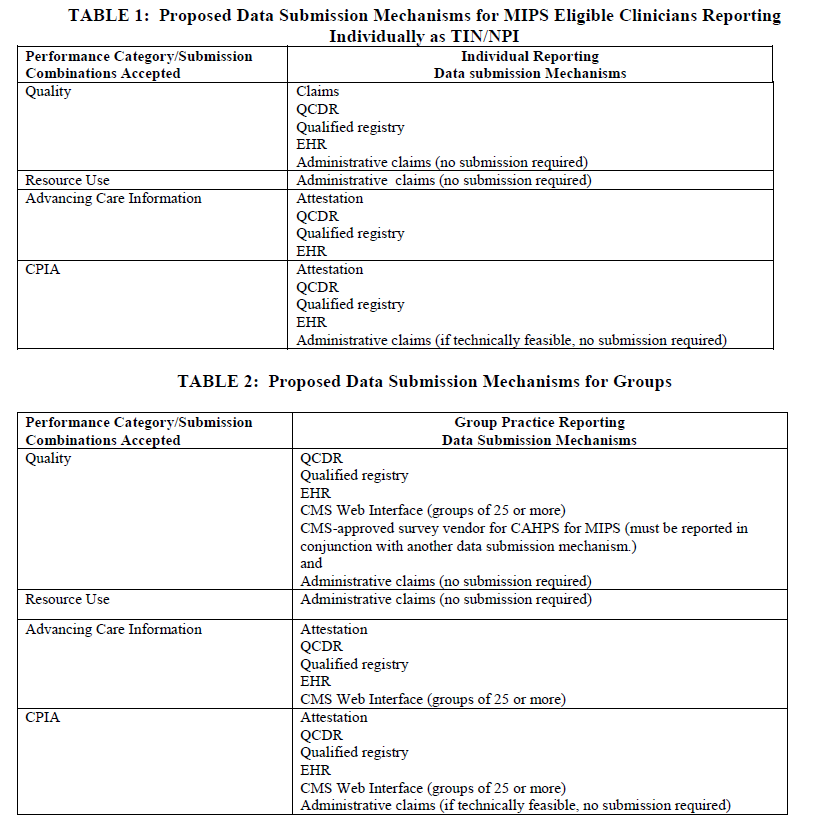 MIPS – Four Determinants of Performance Score
Quality Reporting (60%)
Chose six metrics to report by end of 2016 for performance year 2017
Similar to PQRS – use same metrics and reporting system
Advancing Care Information (25%) – Replaces Meaningful Use
Dropping CPOE and decision support requirements after 2017
Very similar to current Meaningful Use requirements
Clinical Practice Improvement Activities (15%)
Flexible – can choose from 90 options – this is new
Examples include – care coordination; 24/7 access
Resource Utilization (0% - increases in coming years with decrease weight on quality)
MIPS Is Budget-neutral for CMS
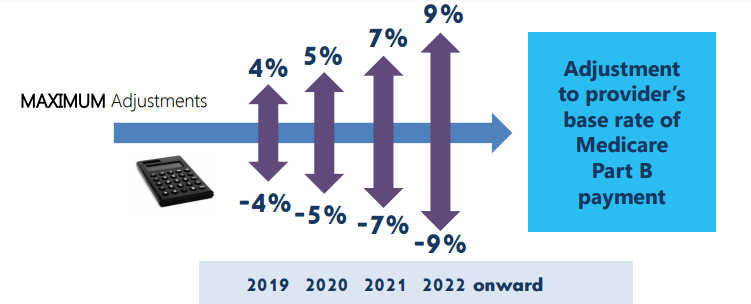 9%
7%
Adjustment to provider’s Medicare Part B payment
5%
4%
MAXIMUM Adjustments
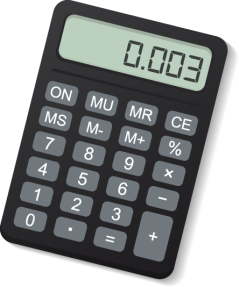 -4%
-5%
-7%
-9%
2019    2020    2021    2022    onward
MIPS advancing care information objectives and measures
Replaces Meaningful Use as of calendar 2018 (note MIPS applies to eligible providers and not to hospital participation in Medicare EHR Incentive program or Medicaid EHR Incentive Program)

Six Criteria
Protect Patient Health Information – Security Risk Analysis
Electronic Prescribing
Patient Electronic Access – Patient Access, Patient-specific education
Coordination of Care Through Patient Engagement – View/Download/Transmit, Secure Messaging, Patient Generated Health Data
Health Information Exchange – Patient Record Exchange, Request/Accept Patient Care Record, Clinical Information Reconciliation
Public Health and Clinical Data Registry Reporting – Immunization Registry Reporting
Advancing Care Information To-Do’s
For the period Jan 1, 2017 to December 31, 2017, clinician must:

Use 2014 or 2015 Edition Certified EHR
Report on either eight stage 2 or six stage 3 advancing care information objectives and measures
Attest to their cooperation in good faith with the surveillance and ONC direct review of the EHR
Attest to their support for health information exchange and the prevention of information blocking
MIPS Proposed Rule: Advancing Care Information Scoring and Measures
ACI scoring
Base Score measure support all 4 Advancing Care Information Objectives:

Protect Patient Health Information
Electronic Prescribing
Patient Electronic Access
Health Information Exchange
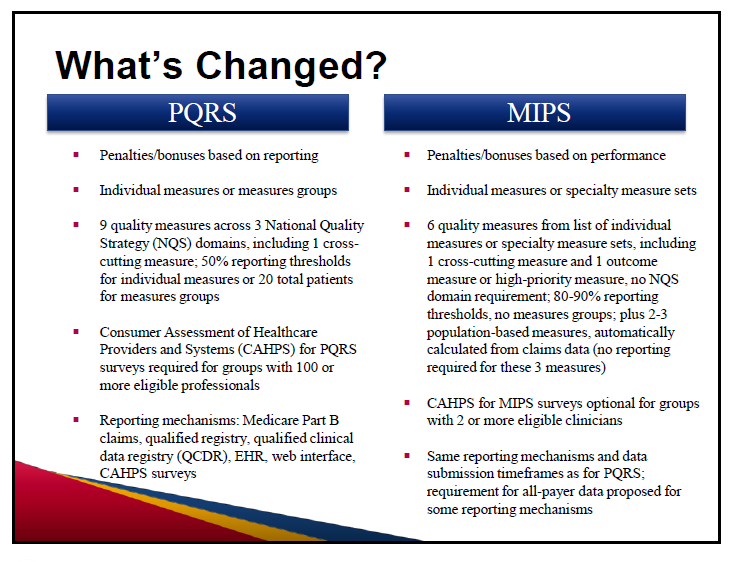 MIPS Proposed Rule: Measurement Categories
Quality measures fall under five quality domains:
Clinical care
Safety
Care coordination
Patient and care giver experience
Population health and management
Quality Reporting Domain: Scoring Highlights
Based Upon “Performance” to national benchmarks
Score on each measure reported
Low volume thresholds
Score based on “decile” basis
Bonus Points
MIPS Proposed Rule: Clinical Process Improvement Activities (CPIA) Domain Defined
Care Coordination – Some Common Features per AHRQ
Examples of broad care coordination approaches include:
Teamwork
Care management
Medication management
Health information technology
Patient-centered medical home
Examples of specific care coordination activities include:
Establishing accountability and agreeing on responsibility
Communicating/sharing knowledge
Helping with transitions of care
Assessing patient needs and goals
Creating a proactive care plan
Monitoring and follow-up, including responding to changes in patients' needs
Supporting patients' self-management goals
Linking to community resources
Working to align resources with patient and population needs
Am I ready for MIPS or non-risk ACO? Must Have’s
Have Systems, Analytics, and Reporting for Risk Contract Support
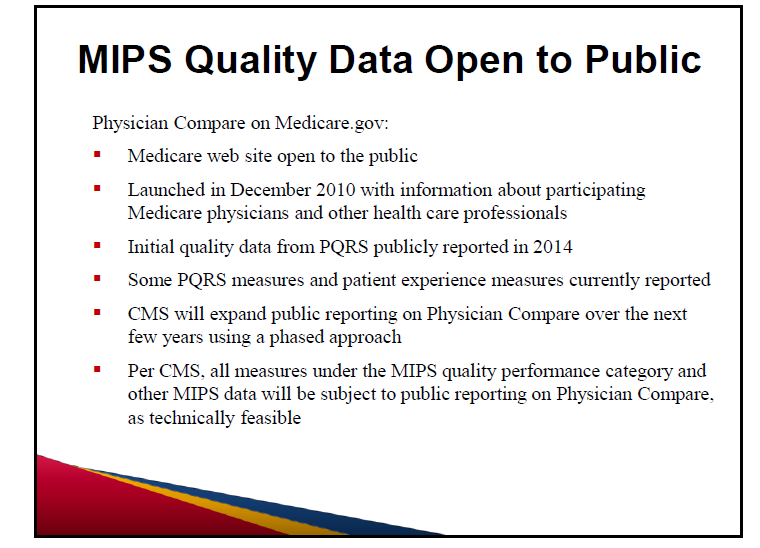 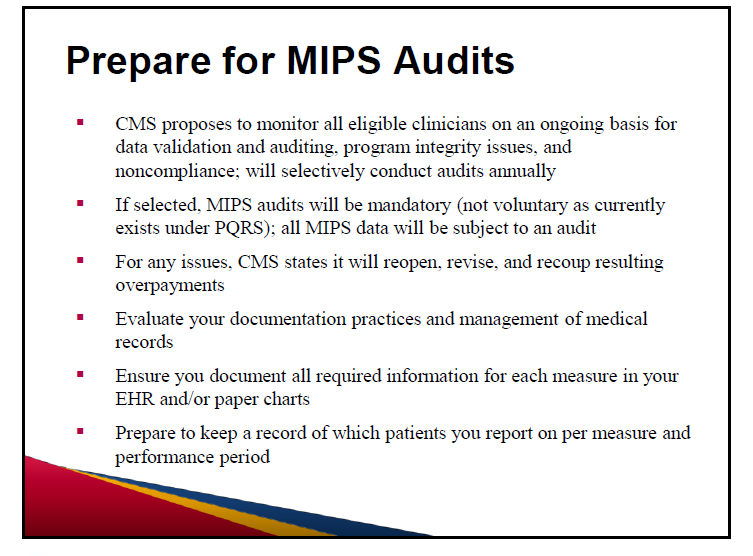 A practical way to think of compliance with MIPS 

If you have a CHERT certified EHR updated to 2015, you should have the capability for MIPS reporting; some specialty components may not be available

If you have been doing and are up to date with PQRS reporting on all your EC’s, you should be ready for MIPS Quality reporting

If you have been participating in an ACO, check to see if you already have a path to MIPS

If you have been doing and are up to date with Meaningful Use reporting and attestations, you should ready for MIPS Advancing Care Information

Resource utilization requires no additional filing besides claims filing

Clinical Practice Improvement activities are new but should fit with your Quality practice improvement program
What do I do if I’m not ready for MIPS?

If you think you may be exempt from MIPS, make sure before you blow it off

If you are not doing PQRS, sign up immediately and start becoming familiar with reporting methods

If you have been participating in PQRS and VM programs look at your reports (QRUR – Quality and resource use report and PQRS feedback report)

If you are not reporting, choose a reporting mechanism

Contact your EHR vendor to understand their capability and plans for compliance
MACRA resources: 
 Centers for Medicare & Medicaid Service (CMS) Medicare Access and    	CHIP Reauthorization Act (MACRA) proposed rule (pdf) 
 CMS MACRA web site 
 CMS Resources: Fact sheets, webinars, slide decks, and more 
 Texas Medical Association MACRA resource center 
 American Medical Association MACRA resource center 
 National medical specialty societies list with MACRA information 
 Signup for CMS MACRA Quality Payment Program email updates 
 CMS Physician Quality Reporting System (PQRS) feedback reports 
 CMS Value-Based Payment Modifier Program quality and resource use 	reports (QRURs)